English Language Paper 1 Creative Reading – Q4 (AO4) How to tackle the Q4 Evaluation question
English Language Paper 1 Creative Reading
Lesson 4: Q4 Evaluation
T
LEARNING OBJECTIVES 

All : will be able to give a simple impression of writer’s methods
Most: will be able to understand what the writer clearly makes them think or feel
Some: will be able to explore writer’s methods in detail
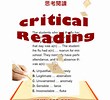 What is ‘critical evaluation’?
What do I think or feel about the characters and events?
How does the writer make me think or feel about these?
How well does he or she do it?
LEARNING OBJECTIVES 

All : will be able to give a simple impression of writer’s methods
Most: will be able to understand what the writer clearly makes them think or feel
Some: will be able to explore writer’s methods in detail
English Language Paper 1 Creative Reading
Lesson 4: Evaluation
LEARNING OBJECTIVES 

All : will be able to give a simple impression of writer’s methods
Most: will be able to understand what the writer clearly makes them think or feel
Some: will be able to explore writer’s methods in detail
Writing about whether you agree with the statement and why
Tip:  ALWAYS WRITE AS IF YOU AGREE

QUESTION 4 is about evaluating how effective the text is
The sample question gives you a statement, which has two parts to it – you need to give your opinion on how the writer shows certain feelings and how this makes you feel
Use SQI and make sure you include technical terms to get top marks

You need to writer about:
Your own feelings
About the techniques the writer uses to create these feelings
Include relevant quotations/evidence for every point you make
The exam board mark scheme
English Language Paper 1 Creative Reading
Lesson 4: Evaluation
LEARNING OBJECTIVES 

All : will be able to give a simple impression of writer’s methods
Most: will be able to understand what the writer clearly makes them think or feel
Some: will be able to explore writer’s methods in detail
Look at the exemplar on the next slide.

Discuss the decision to place it in Level 3.

Remember there are a maximum of twenty marks available for this question
The exam board mark scheme
Candidate 1 Q4 Evaluation
15 marks
Level 3
In the passage, the writer creates very different and disimilar chracters that are completely unlike. This is done to highlight the diversity in society and how many people are very unique and different. The character’s responses to the weather are also shown which highlights how people act differently to situations.The first character that is described is a seemingly angry, older man. As the reader you get the impression that he is very inconsiderate and selfish. When he opens the window he brings a "shower of rain" upon himself and his "fellow passengers". This gives the impression that he is a negative man and he cannot contain his fury therefore in some way or another he brings his wrath upon others. Also, it seems he is a very pesimisstic man and fairly rude as he speaks to the driver in a harsh and nasty tone. He blames the driver for the experience however the cause is the weather because the horses are too cold. From the introduction, we get the thought that the man may turn out to be the antogonist.The other woman that is described is the complete opposite. This shows the contrast in people. Even in the same situation, she deals with it completely differently as she just "sighs" and eats her cake. This shows she is a very relaxed woman. Despite it being the "dirtiest night she remembered" she deals with it in a calming way. It also shows she is a wise woman as she knows nothing can change the experience and journey and that it is no one’s fault but the weather’s. She doesn’t get angry and conjures up a fury but knows she must endure the cold ordeal. It could be hinted that she is familiar in riding a coach as the experience doesn’t shake her up.The writer contrasts her to the other man as they are very disimilar.
What the examiner said…
Clearly evaluates views on characters and explains the effects of writer’s choices with relevant quotations.The last two paragraphs are merely repetition of earlier points.
English Language Paper 1 Creative Reading
Lesson 4: Evaluation
LEARNING OBJECTIVES 

All : will be able to give a simple impression of writer’s methods
Most: will be able to understand what the writer clearly makes them think or feel
Some: will be able to explore writer’s methods in detail
In front of you are two extracts from responses to question 4 for you to mark

Using the mark scheme, what would you give the two exemplar pieces and why?
The exam board mark scheme
English Language Paper 1 Creative Reading
Lesson 4: Evaluation
LEARNING OBJECTIVES 

All : will be able to give a simple impression of writer’s methods
Most: will be able to understand what the writer clearly makes them think or feel
Some: will be able to explore writer’s methods in detail
Answer 1 received 11 out of 20
The answer gives a range of examples in order to express a clear opinion on the statement. This is mostly explained clearly, using relevant quotations. The first paragraph explains the effect of the writer’s choices well, but the econd needs much more detailed analysis

Answer 2 received 8 out of 20
The answer starts to give an opinion on the statement, and describes the effect of some of the writer’s methods, such as the examples in the second paragraph. However the examples about Doug stubbig his toe and not understanding the mother aren’t clearly explained. Quotations are used to back up some points, but not all of them
The exam board mark scheme
Plenary
LEARNING OBJECTIVES 

All : will be able to give a simple impression of writer’s methods
Most: will be able to understand what the writer clearly makes them think or feel
Some: will be able to explore writer’s methods in detail
Now you have had this intervention over the past three weeks for Paper 1, Q2, Q3 and Q4, write down on your Post-it note what you have learned over the weeks and what skills you still feel you need to work on to gain a Level 5?

Discuss…
The exam board mark scheme